BỘ GIÁO DỤC VÀ ĐÀO TẠO
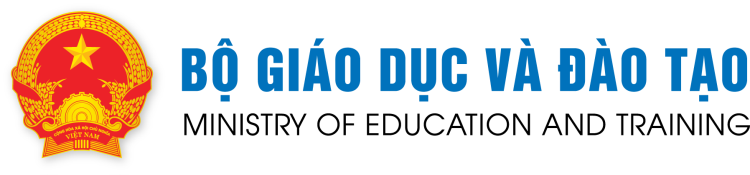 HƯỚNG DẪN XÂY DỰNG KẾ HOẠCH LÀM VIỆC CỦA ĐOÀN ĐÁNH GIÁ NGOÀI
CV: Nguyễn Thị Duyên
Cục Quản lý chất lượng - Bộ GDĐT
ĐT: 0981035566; E mail: ntduyen@moet.gov.vn
Hà Nội, 2018
Sau khi hoàn thành báo cáo tự đánh giá, nhà trường xét thấy đủ điều kiện thì sẽ đăng ký đánh giá ngoài. Hồ sơ đăng ký, tiếp nhận, kiểm tra hồ sơ đăng ký và quy trình đánh giá ngoài theo quy định tại các Điều 26, 27 và 28 Thông tư số 17/2018/TT-BGDĐT và Thông tư số 18/2018/TT-BGDĐT.
Sau khi có quyết định thành lập đoàn ĐGN, trưởng đoàn tổ chức họp đoàn để thống nhất kế hoạch làm việc của đoàn và chuyển hồ sơ đánh giá cho các thành viên của đoàn. 
	Hồ sơ gồm: 
	- Quyết định thành lập đoàn ĐGN; 
	- Kế hoạch làm việc của đoàn; 
	- Báo cáo TĐG của cơ sở giáo dục phổ thông (có thể bằng bản mềm) và các văn bản khác có liên quan. 
Kế hoạch làm việc phải được Sở GDĐT phê duyệt
.
YÊU CẦU KẾ HOẠCH
1. Mục đích:
2. Đủ nội dung:
* Mẫu theo Phụ lục 1 trang 57
YÊU CẦU KẾ HOẠCH
3. Từng thành viên có trách nhiệm rõ ràng:
	- Nghiên cứu tiêu chí nào? (có thể đến khi nghiên cứu hồ sơ mới phân công)
	- Từng hoạt động có những sản phẩm gì,...
4. Phù hợp:
	- Hoàn cảnh cụ thể, thời gian, công việc;
	- Tình hình của đoàn (số lượng; vị trí công tác, độ tuổi, kinh nghiệm, lĩnh vực sở trường,…)
Đoàn đánh giá ngoài
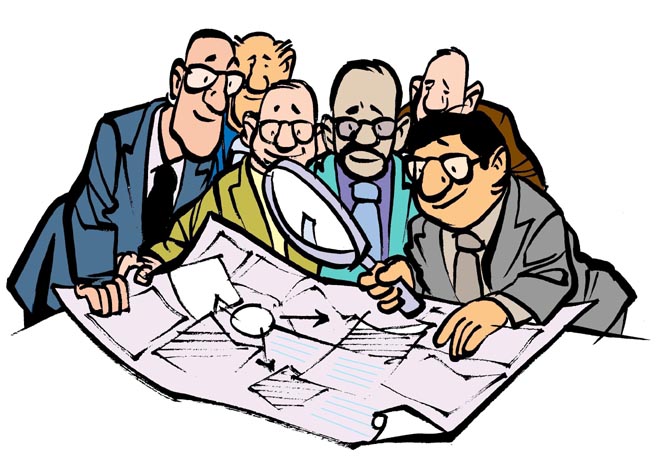 TRÂN TRỌNG CẢM ƠN!